SUSPEITA ULTRASSONOGRÁFICA, DIAGNÓSTICO, MANEJO E EVOLUÇÃO DE UM FETO COM EXTROFIA DE CLOACA
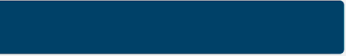 Relato de Caso
AUTORES
CAMARGO Jr, C.
TELLES, J.A.B.
ROSA, R.F.M.
ANDRADE, J.P.
JUNIOR, W.F.
SANSON, L.N.
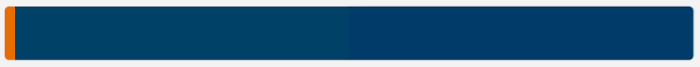 Introdução e Objetivos
Extrofia de cloaca: malformação congênita rara e grave;
Extrofia de órgãos do trato urinário, intestinal e genital;
Associação com anomalias de outros sistemas.
Objetivo - descrever caso:
Diagnóstico;
Manejo;
Evolução.
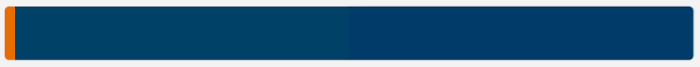 Descrição do Caso
Gestante - acompanhamento desde 26 semanas de gestação:
Ultrassonografia (US) morfológica: artéria umbilical única (AUU), escoliose, provável espinha bífida oculta, onfalocele e pé torto congênito à esquerda;
Cariótipo: 46, XY (normal);
US com 29 semanas: coração ocupando 50% da área torácica, AUU, escoliose toracolombar, onfalocele contendo fígado e alças intestinais e pé torto congênito à esquerda. Bexiga e genitais externos não identificáveis;
Ressonância Magnética fetal: confirmada mielomeningocele; bexiga não visualizada: possível extrofia de cloaca.
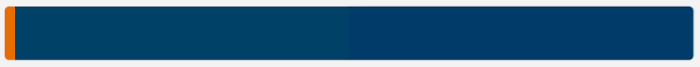 Descrição do Caso
Desfecho:
Parto com 35 semanas e 5 dias;
Escore de Apgar: 3 e 6;
Sexo indefinido;
Peso corporal: 1930 g;
Avaliação pós-natal:
Compatível com diagnóstico de extrofia de cloaca;
Cuidados intensivos;
Acompanhamento cirúrgico - tratamento.
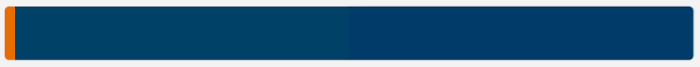 Diagnóstico e Discussão:
Segunda US possibilitou suspeita de extrofia de cloaca;
Diagnóstico confirmado no puerpério;
Comparada à ressonância magnética, a US não foi inferior na investigação de extrofia de cloaca.
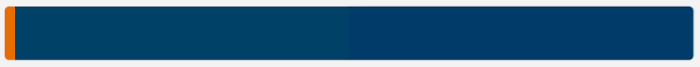 Conclusões
Extrofia de cloaca:
USs pré-natais: suspeita inicial da presença, diagnóstico e extensão dos órgãos envolvidos;

Possibilita planejamento:
do nascimento;
da terapia cirúrgica.
→ Impacto na sobrevida dos pacientes.
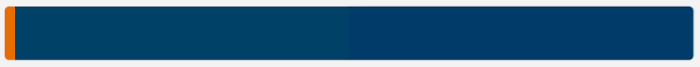 Referências
Keppler-Noreuil K, Gorton S, Foo F, et al. Prenatal ascertainment of OEIS complex/cloacal exstrophy - 15 new cases and literature review. Am J Med Genet A 2007; 143A:2122;
Clements MB, Chalmers DJ, Meyers ML, Vemulakonda VM. Prenatal diagnosis of cloacal exstrophy: a case report and review of the literature. Urology 2014; 83:1162;
Vliet Rv, Roelofs LA, Rassouli-Kirchmeier R, et al. Clinical outcome of cloacal exstrophy, current status, and a change in surgical management. Eur J Pediatr Surg 2015; 25:87;
Wu JL, Fang KH, Yeh GP, et al. Using color Doppler sonography to identify the perivesical umbilical arteries: a useful method in the prenatal diagnosis of omphalocele-exstrophy-imperforate anus-spinal defects complex. J Ultrasound Med 2004; 23:1211;
Feldkamp ML, Botto LD, Amar E, et al. Cloacal exstrophy: an epidemiologic study from the International Clearinghouse for Birth Defects Surveillance and Research. Am J Med Genet C Semin Med Genet 2011; 157C:333.